О поддержке СОНКО и реализации комплекса мер по обеспечению доступа некоммерческих организации к предоставлению услуг в социальной сфере
2018 г.
Развитие сектора СО НКО (2016-2017 гг.), Росстат
2
Сводная информация о финансировании СОНКО в 2016-2017 гг. на федеральном уровне
3
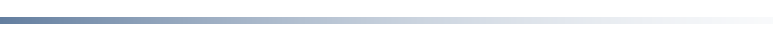 Сводная информация по реализации Комплекса мер в разрезе отраслей социальной сферы в 2016-2017 годах (по всем субъектам РФ)
4
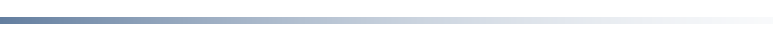 Сводная информация по реализации Комплекса мер в разрезе отраслей социальной сферы в 2017 году (по всем субъектам РФ)
5
Сводная информация по реализации Комплекса мер в разрезе отраслей социальной сферы в 2017 году  (по всем субъектам РФ)
6
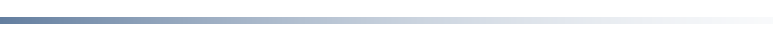 7
Количество негосударственных организаций, включенных в реестр поставщиков социальных услуг(По информации, представленной в Минтруд России субъектами РФ)
Удельный вес учреждений социального обслуживания, основанных на иных формах собственности, в общем количестве учреждений социального обслуживания всех форм собственности увеличился с 1,78% в 2013 г.до 9,6% в 2016 г. и до 17% в 2017 г.
Президентские гранты
8
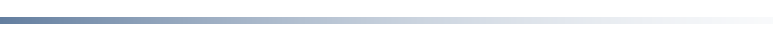 Документы стратегического планирования
9
1. Комплекс мер, 
направленных на обеспечение поэтапного доступа СО НКО, осуществляющих деятельность в социальной сфере, к бюджетным средствам, выделяемым на предоставление социальных услуг населению, на 2016 - 2020 годы 
Поручение Правительства Российской Федерации от 23 мая 2016 г. №3468п-п44
2. Дорожная карта 
«Поддержка доступа негосударственных организаций к предоставлению услуг в социальной сфере» 

Распоряжение Правительства Российской Федерации 
от 8 июня 2016 г. № 1144-р
Ключевая задача
10
Повышение качества и доступности услуг в социальной сфере через 
расширение участия негосударственных организаций в предоставлении социальных услуг гражданам
Организация комплекса мерв субъектах Российской Федерации
11
Определение уполномоченного органа, ответственного за разработку комплексного плана субъекта РФ и отвечающего за координацию мер по реализации Комплекса мер и Дорожной карты

Определение или создание Координационного органа, обеспечивающего согласованную деятельность субъекта РФ, местного самоуправления, центров инноваций в социальной сфере, общественных палат в реализации Комплекса мер и Дорожной карты

Определение заместителя главы Правительства субъекта РФ, курирующего вопросы Комплекса мер и Дорожной карты и обеспечивающего координацию деятельности органов исполнительной власти субъекта РФ по их реализации

Утверждение высшим должностным лицом субъекта Российской Федерации комплексного плана субъекта Российской Федерации.
Реализовано в 83 субъектах Российской Федерации
Рекомендации для субъектов Российской Федерации
12
Внесение в государственные программы субъекта РФ мероприятий и целевых показателей по обеспечению поэтапного доступа СО НКО  к бюджетным средствам на предоставление услуг населению в соц.сфере.

Проведение мониторинга предоставления услуг в сфере социальной защиты и социального обслуживания и принятие решений, направленных на совершенствование данной сферы.

Анализ и оценка эффективности существующих мер, направленных на развитие СО НКО, а также на содействие указанной деятельности.

Разработка рекомендаций муниципальным образованиям  по расширению и совершенствованию поддержки СОНКО, оказывающих населению услуги в социальной сфере

Проведение информационной кампании по поддержке деятельности негосударственных организаций в оказании социальных услуг, благотворительности и добровольчества.
Поддержка СО НКО в субъектахРоссийской Федерации
13
предоставление СО НКО и организациям, предоставляющим им благотворительные пожертвования, налоговых льгот

 предоставление СО НКО имущественной поддержки в виде предоставления недвижимого имущества в аренду на льготных условиях или в безвозмездное пользование

 обеспечение информационной поддержки деятельности СО НКО в СМИ, а также посредством социальной рекламы

 содействие развитию кадрового потенциала СО НКО, в том числе оказание им поддержки в области подготовки, переподготовки и повышения квалификации работников

 поддержка центров инноваций в социальной сфере, ресурсных центров НКО

поддержка муниципальных программ поддержки СО НКО
Подготовка методических материалов
14
По разработке комплексного плана субъекта РФ по обеспечению доступа СОНКО к бюджетным средствам, выделяемым на предоставление социальных услуг населению
По дополнению госпрограмм субъектов РФ в соц. сфере мероприятиями по поддержке деятельности негосударственных организаций и развитию ГЧП
По обеспечению учета при планировании строительства новых объектов социальной инфраструктуры и закупок дорогостоящего оборудования возможностей оказания услуг негосударственными организациями на основе собственных мощностей
По обеспечению доступа негосударственных организаций к предоставлению услуг в социальной сфере 
По формированию и поддержке ресурсных центров поддержки СОНКО органам государственной власти и органам МСУ по реализации механизмов поддержки СОНКО
По формированию и поддержке в субъектах РФ и муниципальных образованиях добровольческих центров
По привлечению добровольцев государственными и муниципальными учреждениями
По поддержке СОНКО на муниципальном уровне
Рейтинг субъектов Российской Федерации
15
Распоряжение Правительства РФ от 19 июня 2017 г. №1284-р
Утвержден перечень показателей, используемых для расчета рейтинга субъектов РФ по реализации механизмов поддержки СО НКО и социального предпринимательства, обеспечения доступа негосударственных организаций  к предоставлению услуг в социальной сфере и внедрению конкурентных способов оказания государственных (муниципальных) услуг в социальной сфере 

Разделы:
Реализация механизмов поддержки социально ориентированных некоммерческих организаций и социального предпринимательства
Обеспечение доступа негосударственных организаций к предоставлению услуг в социальной сфере
Внедрение конкурентных способов оказания государственных (муниципальных) услуг в социальной сфере
Показатели рейтинга с учетом коррекций
16
I. Группа показателей «Реализация механизмов поддержки социально ориентированных некоммерческих организаций и социального предпринимательства».

Количество СО НКО на 10 тыс. населения (вместо «темпа роста СО НКО»).
Доля выпадающих доходов бюджета субъекта РФ в связи с применением СО НКО региональных налоговых льгот, в общем объеме налоговых доходов субъекта РФ.
Доля выпадающих доходов бюджета субъекта РФ в связи с применением организациями, осуществляющими пожертвования, региональных налоговых льгот, в общем объеме налоговых доходов субъекта РФ.
Доля муниципальных районов и городских округов, реализующих муниципальные программы по поддержке СО НКО, в общем количестве муниципальных районов и городских у округов в субъекте РФ.
Доля муниципальных районов и городских округов, реализующих меры по поддержке социального предпринимательства в рамках муниципальных программ по поддержке малого и среднего предпринимательства, в общем количестве муниципальных районов и городских округов в субъекте РФ, утвердивших муниципальные программы по поддержке МСП.
Доля бюджетных ассигнований, направляемых на предоставление субсидий на реализацию мероприятий по формированию инфраструктуры поддержки СО НКО, включая центры инноваций социальной сферы (без учета ассигнований, предоставленных из федерального бюджета бюджету субъекта РФ на реализацию соответствующих мероприятий), в общем объеме расходов субъекта РФ.
Доля работников в негосударственных организациях в общей численности работников, занятых в социальной сфере.
Показатели рейтинга с учетом коррекций
17
II. Группа показателей «Обеспечение доступа негосударственных организаций к предоставлению услуг в социальной сфере».

Исключен показатель «Доля негосударственных организаций в общем количестве организаций, оказывающих услуги в социальной сфере».
Данный показатель является необъективным в демонстрации масштабов деятельности негосударственных поставщиков, так как не учитывает мощности государственных и негосударственных (немуниципальных) поставщиков – например, в территории может существовать несколько крупных государственных больниц и множество частных стоматологических кабинетов. Кроме того, сбор информации по этому показателю является трудоемким.

III. Группа показателей «Внедрение конкурентных способов оказания государственных (муниципальных) услуг в социальной сфере».

Удельный вес численности детей частных дошкольных образовательных организаций в общей численности детей дошкольных образовательных организаций.
Доля негосударственных (немуниципальных) медицинских организаций, участвующих в реализации территориальной программы ОМС, в общем количестве медицинских организаций, участвующих в реализации территориальной программы ОМС.
Удельный вес негосударственных организаций социального обслуживания, в общем количестве организаций социального обслуживания всех форм собственности, включенных в реестр поставщиков социальных услуг субъекта РФ.
Дополнительные коррекции по отношению к показателям Распоряжения
18
В отношении показателя «удельный вес численности детей частных дошкольных образовательных организаций в общей численности детей дошкольных образовательных организаций» объект оценки «дошкольные образовательные организации» был изменен на «организации, осуществляющие образовательную деятельность по программам дошкольного образования».

Со стороны Минэкономразвития РФ скорректирована номенклатура кодов ОКВЭД по отношению к деятельности поставщиков услуг в социальной сфере: 1) предоставление социальных услуг без обеспечения проживания; 2) деятельность по уходу с обеспечением проживания; 3) образование дошкольное; 4) образование дополнительное детей и взрослых; 5) деятельность в области здравоохранения; 6) деятельность творческая, деятельность в области искусства и организации развлечений; 7) деятельность музеев; 8) деятельность в области спорта.

Показатели, связанные с реализаций муниципальных программ в субъекте РФ, не применялись по отношению к субъектам РФ, которые являются городами федерального значения.

Не использовались исключения применения показателей, предусмотренные в отношении районов Крайнего Севера и приравненным к ним территориям.
Рейтинг субъектов РФ по показателям(масштабированная шкала до 100)
19
Группировка регионов
Регионы - лидеры
20
Регионы - лидеры
Группировка регионов
Регионы - лидеры
21
Регионы – кандидаты на лидерство
Основные выводы рейтинга
22
Региональные налоговые льготы для СО НКО предоставляются только в 12 регионах, а налоговые льготы для жертвователей в пользу СО НКО – только в 6 регионах, таким образом налоговые льготы в данном направлении не используют более 70 регионов Российской Федерации.
В 28 регионах из региональных бюджетов не выделяются средств для финансирования инфраструктуры поддержки СО НКО и социального предпринимательства.
В 40 регионах ни одно муниципальное образование не оказывает мер поддержки социальному предпринимательству. 
В подавляющем большинстве регионов (67 регионов) на уровне муниципалитетов реализуются программы по поддержке СО НКО, вместе с тем, регионов, в которых таких муниципалитетов больше половины, всего 14
Развивается активность частных дошкольных образовательных организаций – только в 7 регионах их совсем нет. Однако доля детей, посещающих частные детские сады, невелика только в 2 регионах данный показатель превышает 5 %. 
В 84 регионах негосударственные медицинские организации участвуют в работе системы ОМС: в среднем по России их доля в числе медицинских организаций, включенных в региональный реестр ОМС, составляет 29 %.В 6 регионах данный показатель превышает 40%.
В 82 регионах негосударственные организации включены в региональные реестры поставщиков социальных услуг – в 2 регионах-лидерах их доля превышает 70 %. Вместе с тем только в 3 регионах данный показатель превышает 50 %, в среднем по России - 17 %.
И в целом средняя доля работников, занятых в негосударственных организациях в социальной сфере, относительно заметна – в 13 регионах она составляет около 10%, хотя в 37 регионах не превышает 5 %.
Сегодня в каждом регионе есть зарегистрированные СО НКО, среднее по России количество СО НКО на 10 тыс. человек - 11 организаций, в регионах-лидерах данной значение доходит до 35 организаций.
Статус ключевых мероприятий плана
23
Выполнено полностью  - 35 пунктов
разработано 12 методических материалов, в том числе:
по снятию административных барьеров для участия СОНКО в предоставлении социальных услуг; 
по обеспечению деятельности субъектов РФ по вопросам финансирования дополнительного образований детей;
 по обеспечению участия СОНКО в предоставлении услуг в рамках реализации государственных программ в сфере профилактики ВИЧ;
по поддержке деятельности негосударственных организаций в сфере профилактики безнадзорности и правонарушений несовершеннолетних; 
разработан план и проведена информационная кампания по поддержке деятельности СОНКО в оказании социальных услуг, благотворительности и добровольчества;
разработана и внесена в Правительство РФ концепция развития добровольчества.
Продолжается реализация 8 пунктов:
пункты Комплекса мер, связанные с разработкой федерального  закона «О государственном (муниципальном) социальном заказе на оказание на оказание государственных (муниципальных) услуг в социальной сфере;
внесение изменений в 223-ФЗ, связанные с формированием преимущества при проведении закупок у СОНКО;
установление особого порядка получения сумм возврата налога НКО при получении социального налогового вычета физлицом, перечислившим пожертвование;
формирование механизмов поддержки заемного финансирования СОНКО с учетом опыта льготного финансирования организаций малого и среднего предпринимательства;
внесение изменения в Жилищный кодекс, разрешающих ведение деятельности СОНКО в индивидуальных жилых домах.
Рекомендации Органам исполнительной власти субъектов Российской Федерации
24
проводить мероприятия по информационной, консультационной и методической поддержке СОНКО, предоставляющих социальные услуги гражданам, а также по повышению профессиональных компетенций сотрудников СОНКО;
обеспечить повышение информированности населения о деятельности СОНКО в качестве поставщиков социальных услуг;
сохранить объем финансирования программ поддержки СОНКО в 2019 и последующих годах на уровне не ниже 2016 г.;
предусмотреть возможность предоставления финансовой и имущественной поддержки на 2-х летний период для СОНКО;
создавать и развивать ресурсные центры социально ориентированных некоммерческих организаций, образующих инфраструктуру поддержки НКО в оказании услуг в социальной сфере (до уровня не менее одного ресурсного центра в каждом субъекте Российской Федерации);
разработать и внедрять меры налоговой поддержки СО НКО
благодарюза внимание!